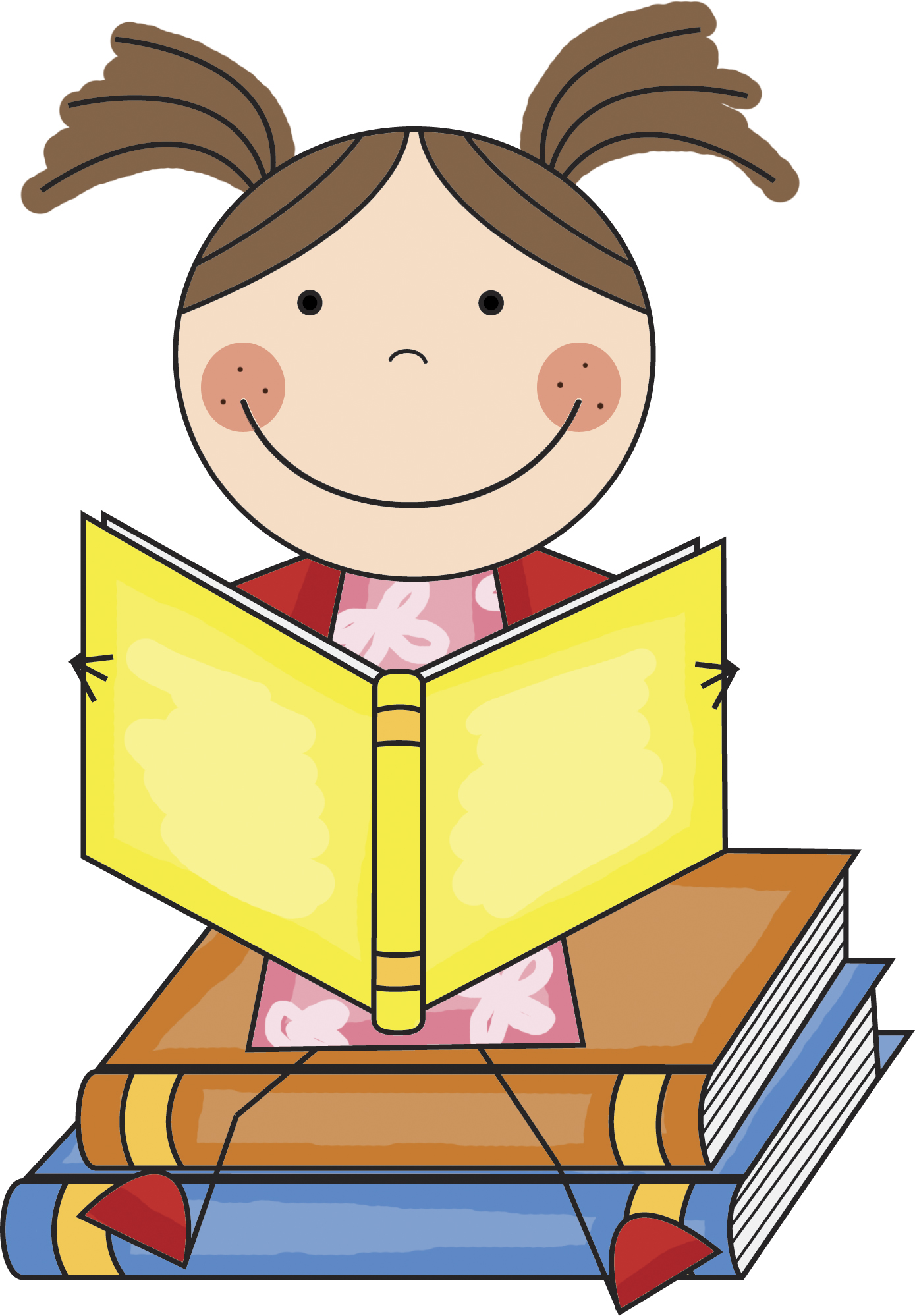 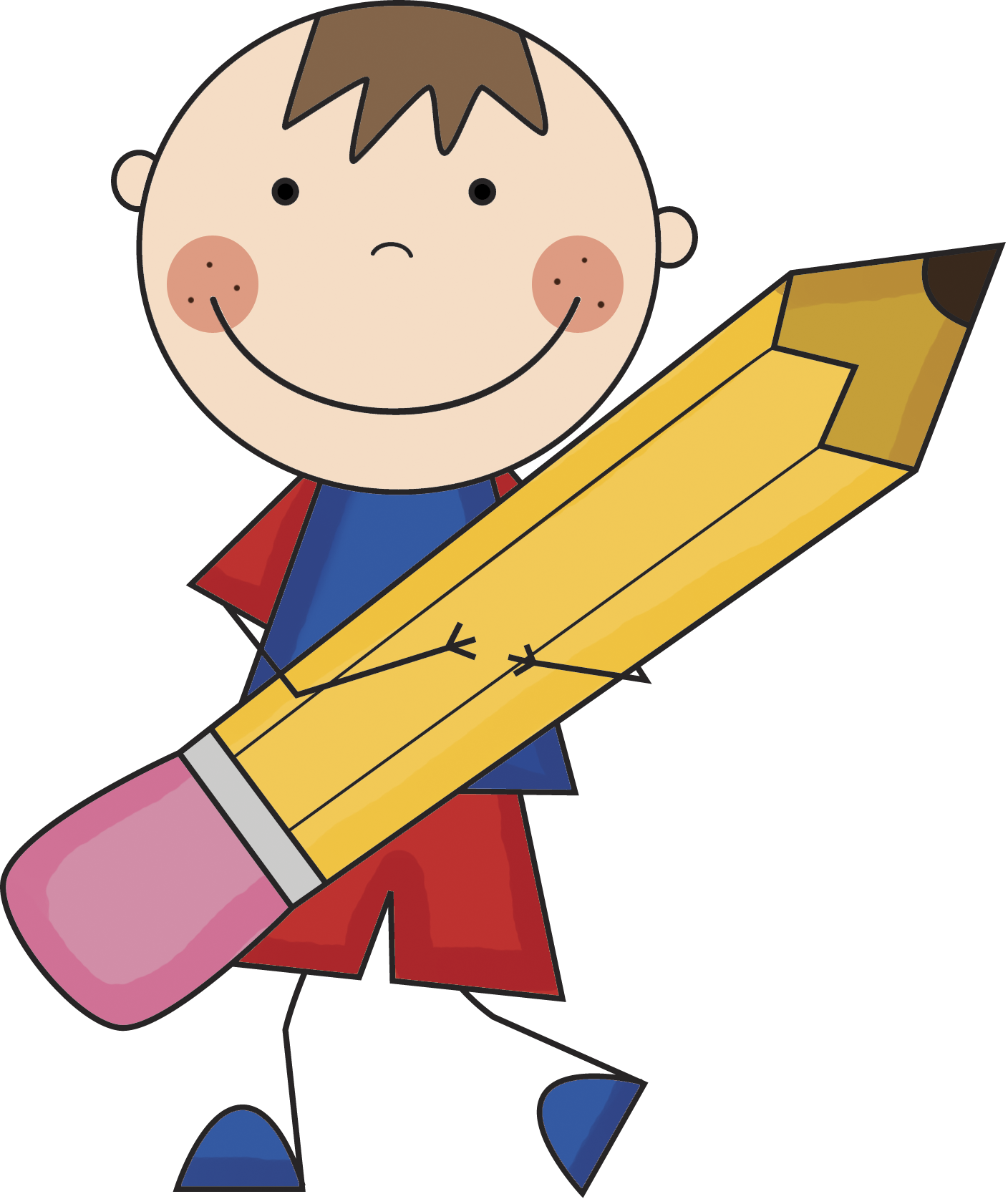 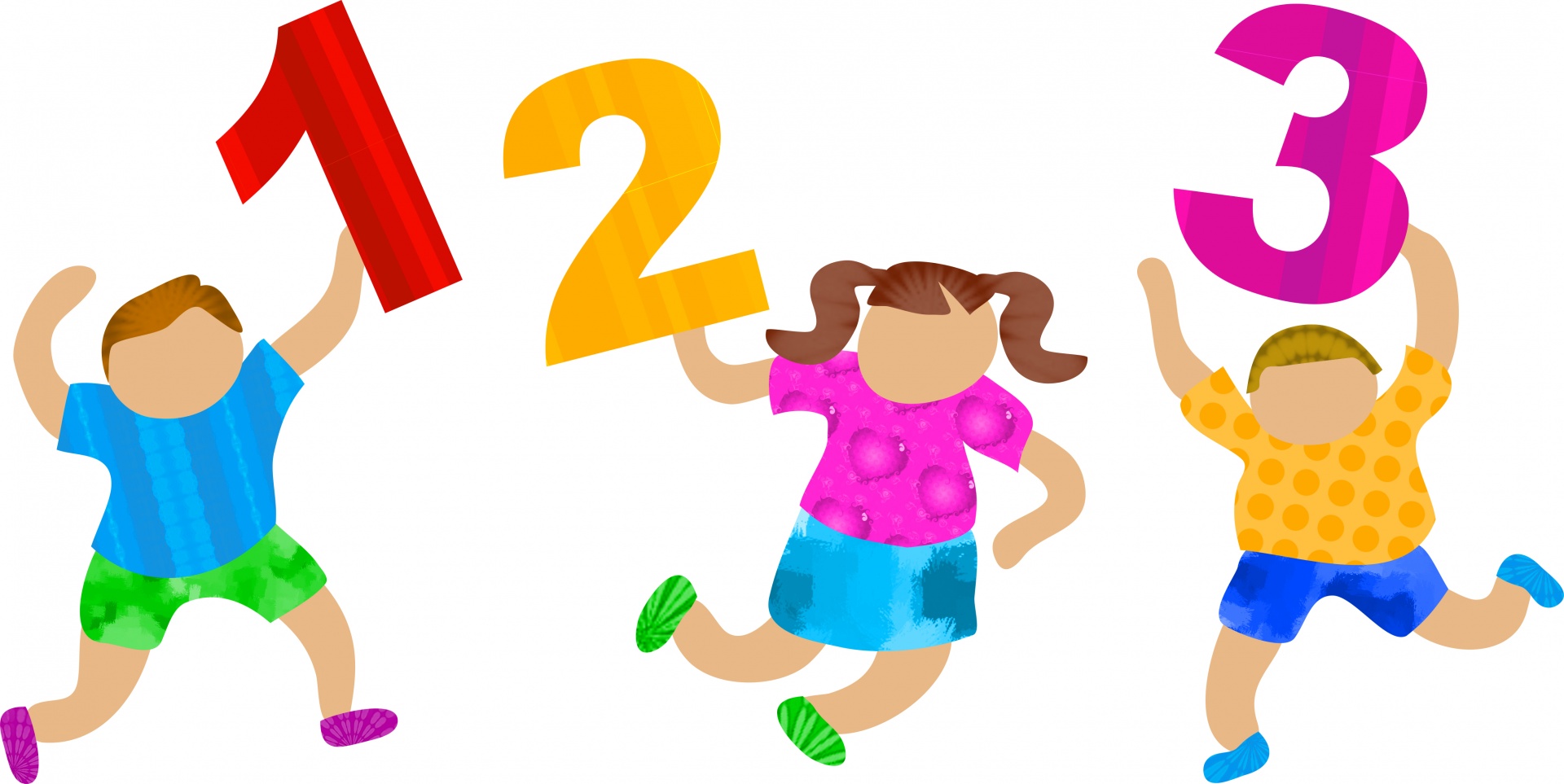 Parent Workshop March 2019
Supporting your child with Reading, Writing and Maths
This Photo by Unknown author is licensed under CC BY-ND.
This Photo by Unknown author is licensed under CC BY-SA-NC.
This Photo by Unknown author is licensed under CC BY-SA-NC.
Helping develop good reading habits.
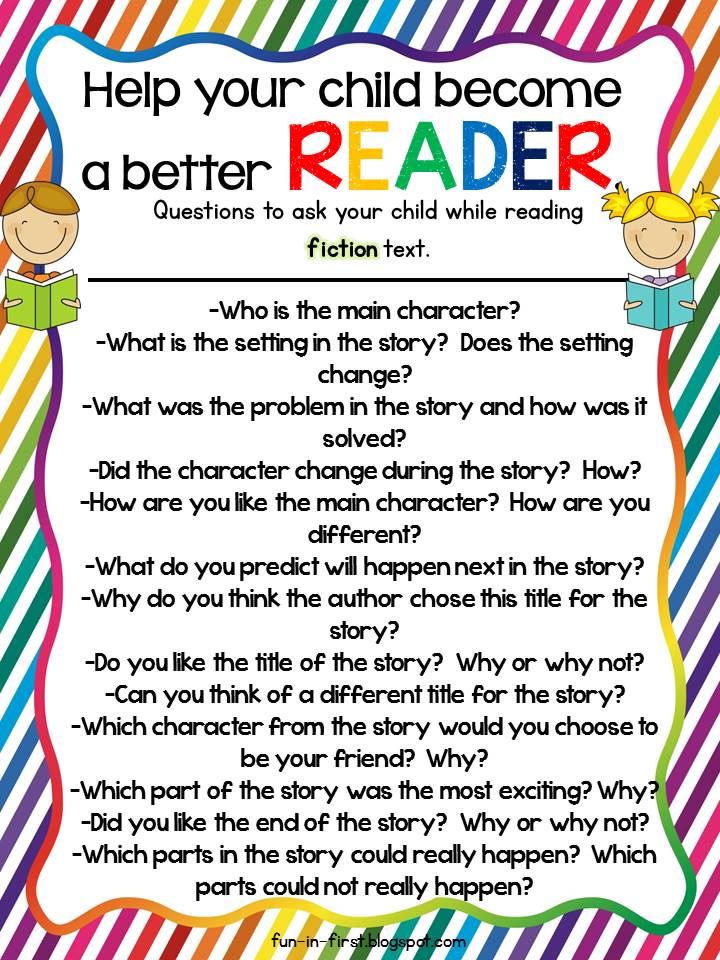 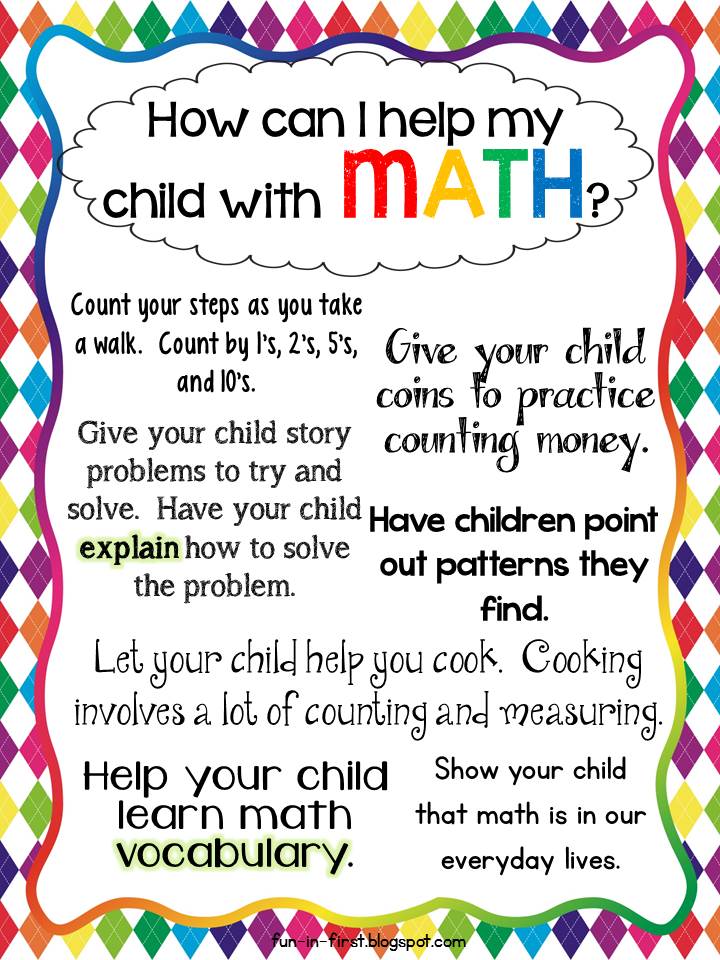 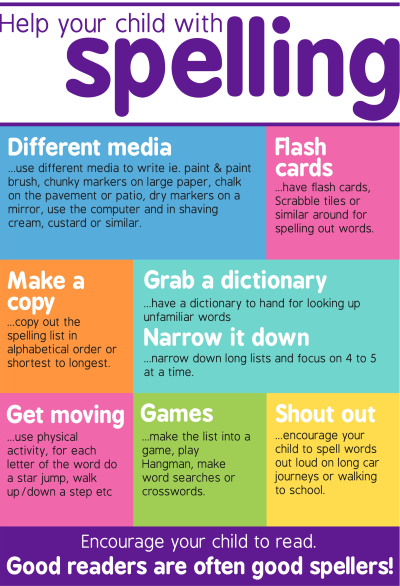 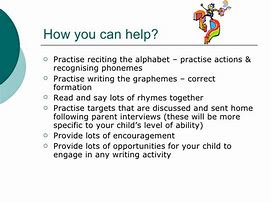